Lesson 3: Measuring and Reporting Financial Performance
Learning outcomes
Discuss the nature and purpose of theincome statement
Prepare an income statement from relevant financial information and interpret the information that it contains
The income statement
Income Statement is to measure and report  how much profit (wealth) the business has  generated over a period of time.

Measuring and reporting financial performance  in terms of revenues, expenses, and  profits/losses over a given time period.
Income statement terminology
Revenue - Money derived from selling the company’s product or  service, the inflow of economic benefits arising from the ordinary  activities of a business.

Examples
Sales of goods by a manufacturer  
Fees for services of a solicitor  
Subscriptions of a club
Interest received from an investment
Income statement terminology
Expense - The cost of producing or acquiring the goods or  services to be sold, the outflow of economic benefits arising from  the ordinary activities of a business.
Examples:
Cost of goods sold or cost of sales  
Salaries and wages
Rent and rates
Motor vehicle running expenses  Insurance
Printing and stationery  
Heat and light
Telephone and postage
Income statement: Equation
Profit (or loss) for the period =

Total revenue for the period
–
Total expenses incurred in generating that revenue
Review: Relationship between balance sheet and income statement
Assets (at the end of the period) =

Equity (amount at the start of the period)
+ Profit (or –loss) for the period
+ Liabilities (at the end of the period)

(Assuming that owner makes no injections or withdrawals of  equity during the period.)
Income statement layout
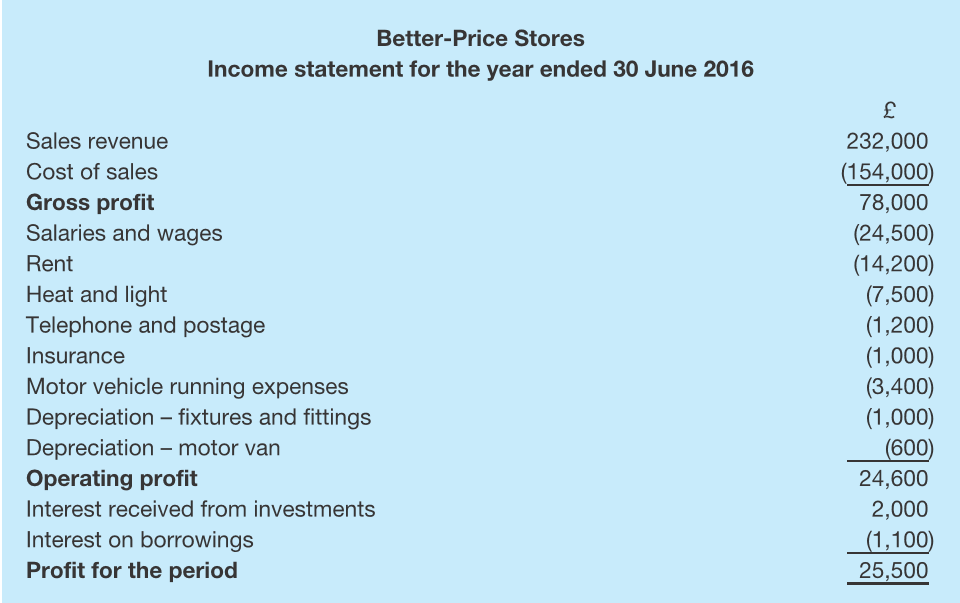 Income statement layout
Sales revenue
Less cost of goods sold (cost of sales)
(Opening stocks + Purchases) - Closing Stocks (COGS)
= Gross profit
Less operating expenses
(salaries and wages, heat and light, insurance, motor vehicle  running expenses, depreciation etc.)
= Operating profit
Less non-operating expenses
(e.g. Less interest  expense or Plus interest income)
Profit for the period (or Earnings before  taxes)
Less corporate taxes
= Profit/Earnings before preferred dividends 
Less preferred stock dividends
= Net profit/income available to shareholders
[Speaker Notes: e.g. interest on borrowings)
e.g. interest received from investments)]
Income statement correction
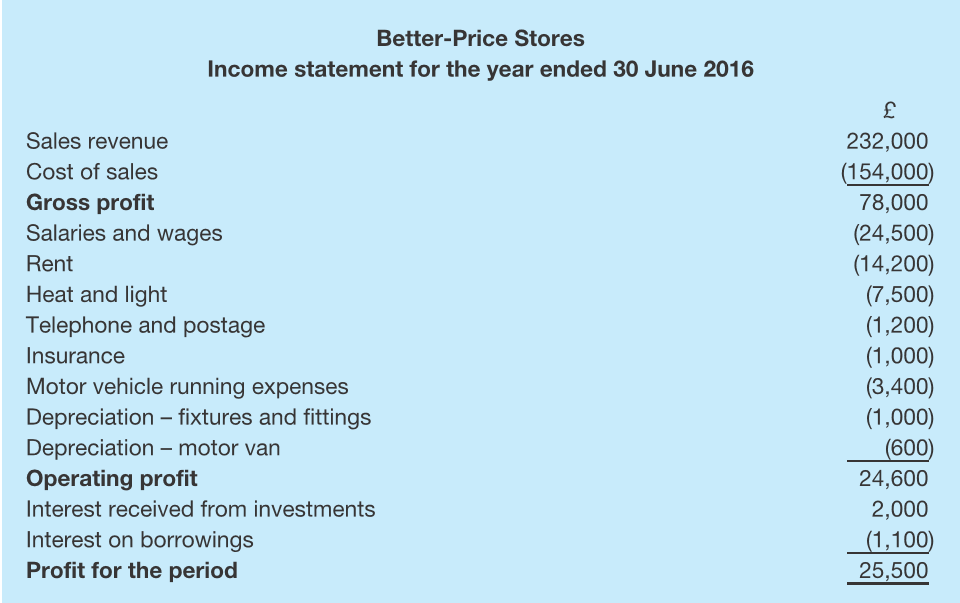 Error on income statement
Staff performance bonuses amounting to £12,500 had been charged to cost of sales.
The depreciation charge for fixtures and fittings should be £10,000 not £1,000. 
Stationery costing £500 had been treated as interest on borrowings.
Answer
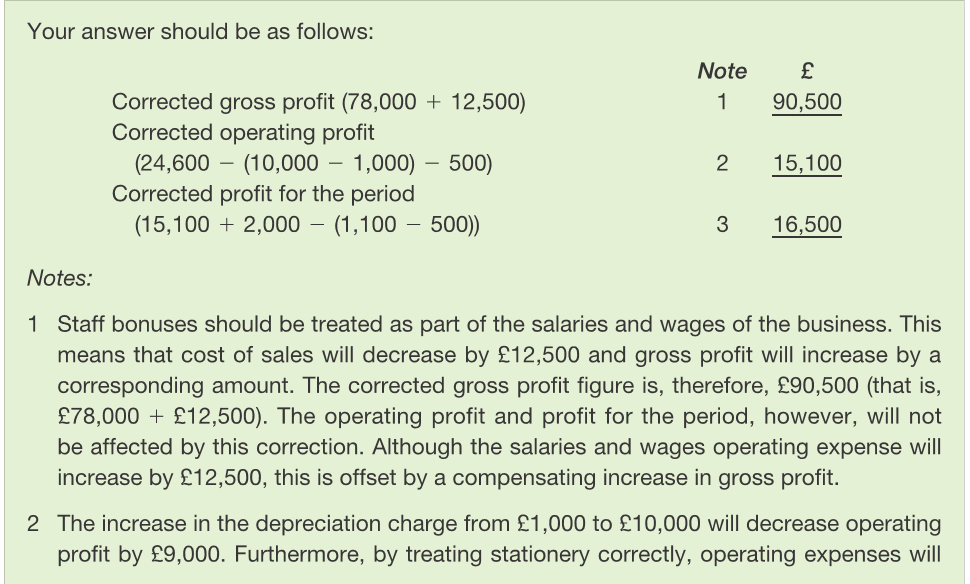 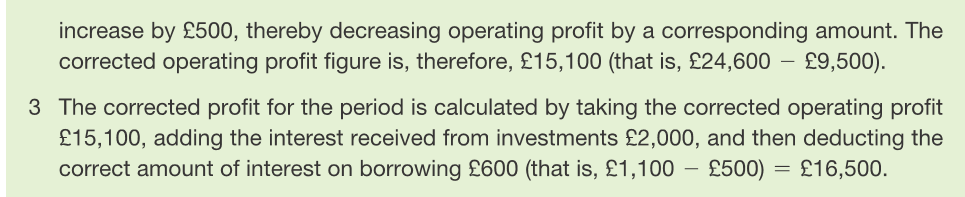 Cost of Sales
Direct costs attributable to the production of goods or supply of services by an entity. 
Not all companies will have cost of sales because they don’t carry inventory. 
Real estate firms
Accounting firms
Cost of sales (Example)
Better-Price Stores, which we considered in Example 3.1 above, began the year with unsold inventories of £40,000 and during that year bought inventories at a cost of £189,000. At the end of the year, unsold inventories of £75,000 were still held by the business.
Income statement (partial)
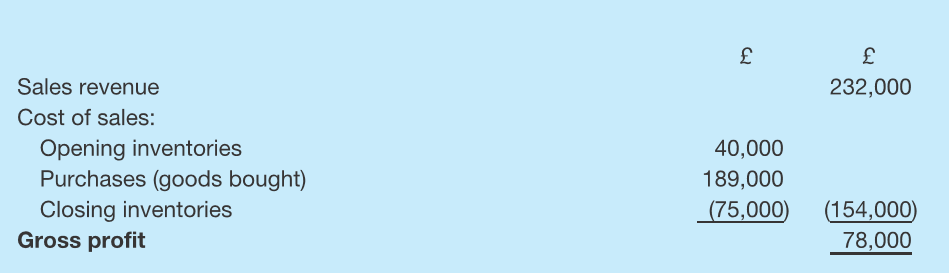 Gross profit
The Income Statement starts with  sales (revenues).
Sales (Revenue)
minus
Cost of goods sold/ cost of sales
equals
Gross profit
Quantity sold X price per unit
Operating profit
Operating profit  is the total profit firm  makes from running the business before paying creditors (interest expense) for the use of debt, and paying income taxes to the government.
Operating profit is the best profit indicator of  how well a company is doing in its business.
Operating profit
Compute operating profit  (earnings before interest & taxes)
Sales (Revenue)
minus
Cost of goods sold/ cost of sales
equals
Gross profit
minus
Operating expenses
equals
Operating profit
Operating expenses
In addition to the cost of goods sold, you need  to convince someone to buy what you are selling. So, you will have:
	Marketing expenses
And you have operating overhead — e.g. the  light bill must be paid. So, you will have:
	General & administrative expenses
And if you have equipment and buildings, you  will have depreciation expense (more on this  later).
Operating expenses & finance costs
Operating Expenses - Expenses related to  marketing and distributing the product or service and  administering the business.
Financing Costs - The interest paid to creditors and
the dividends paid to preferred stockholders.
Returns to Owners -
Examples:
Income /corporation taxes to the government
Interest on loan finance (to service loan)
Deduct Preference shareholders (dividends)
Profit for shareholders - the residual return.
Interest expense- The cost of borrowing money
A lender charges interest to loan money, which is shown  as interest expense in the income statement of the  borrower.
Interest expense is the result of the interest rate and the amount borrowed.

Interest Rate X Amount borrowed = Interest expense
Profit before taxes
Operating profit
minus
Interest expenses
equals
Profit before taxes
Example:
If a firm has £15,000 in operating income and £50,000 in debt at a 6% interest rate.
What is the profit before taxes?

15,000 – 50,000*6%=12000
[Speaker Notes: Operating Income
£	15,000
Interest Expense
£	(3,000)
Profit before taxes
£ 12,000]
Net Profit/ Income
Operating profit
minus
Interest expenses
equals
Profit before taxes
minus
Income taxes
equals
Net income
Compute:
If a firm has operating income of £15,000 and earning before taxes of £12,000. The corporate income tax is 25%. 
What is the net income? 
12000-（12000*25%）=9000
Relax and chill: Exercise Time
Prepare an income statement for the year ended 31 December 20X8. (Hint: Not all items listed should appear on the income statement. Ignore debit and credit)
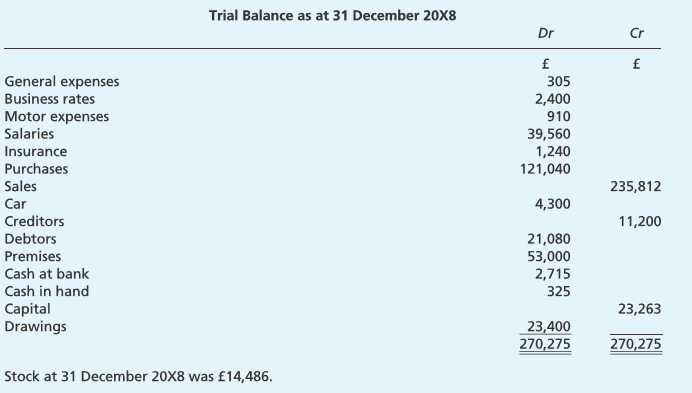 Depreciation
Most non-current assets do not have a perpetual existence.  They are eventually used up in the process of generating revenue  for the business.
Depreciation is the allowance for wear and tear on some fixed assets like, plant and machinery.
Depreciation is an attempt to measure that portion of the cost of a  non-current asset that has been used up in generating the  revenue recognized during a particular period.
The depreciation charge is considered to be an expense of the  period to which it relates.
Amount of decreasing value in a capital asset allowed to be  deducted from a business tax return.
Depreciation allows “cost recovery” on capital asset purchases in  the business.
Depreciation	is NOT a real cash flow and you can NEVER depreciate land.
Depreciation
Accumulated depreciation: Shows amount that the asset has lost in value since its purchase.
Depreciation expense: Shows the amount that  the asset has lost in value this period.
Causes of decline in fixed assets:
Physical depreciation: Occurs from the wear and  tear.
Functional depreciation: Occurs when a fixed  asset is no longer able to provide services at the  level for which it was intended.
Depreciation
Depreciation is the measure of the:
Wearing out
Consumption
Other reductions in the useful economic life  of a fixed asset
Arising from:
use
passage of time
obsolescence
Depreciation terminology
The cost (or fair value) of the asset
The useful life of the asset
Residual value (disposal value)
Depreciation method
Depreciation methods
Straight Line Method (SLM): Depreciated  equally over the useful life of the asset.

Reducing Balance Method (RBM): A fixed  percentage rate of depreciation to the carrying  amount of the asset each year.
carrying amount = net book value
    net book value = Cost of Fix Asset – Accumulated depreciation
1. Depreciation method – straight line
Straight line depreciation is calculated as the cost of the asset, minus the estimated disposal value, divided by the number of expected years of use.直线折旧计算为 : 资产成本 - 估计处置价值，除以 预期使用年限
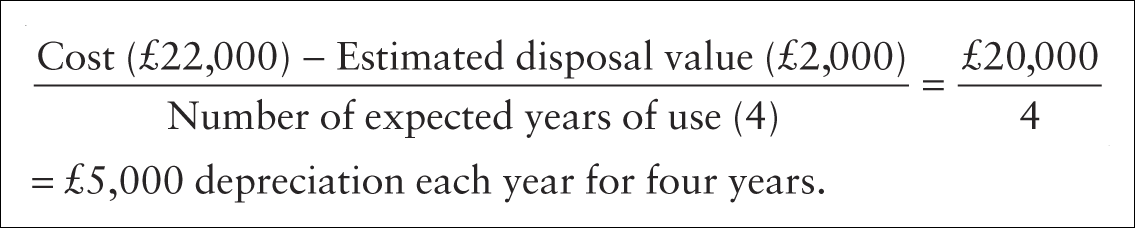 Compute:
Question: The lorry was bought for £22,000 and keep it for four years would have no disposal value, what is the charge for depreciation?
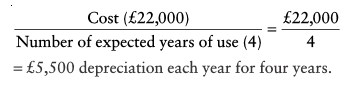 1. Depreciation method – straight line
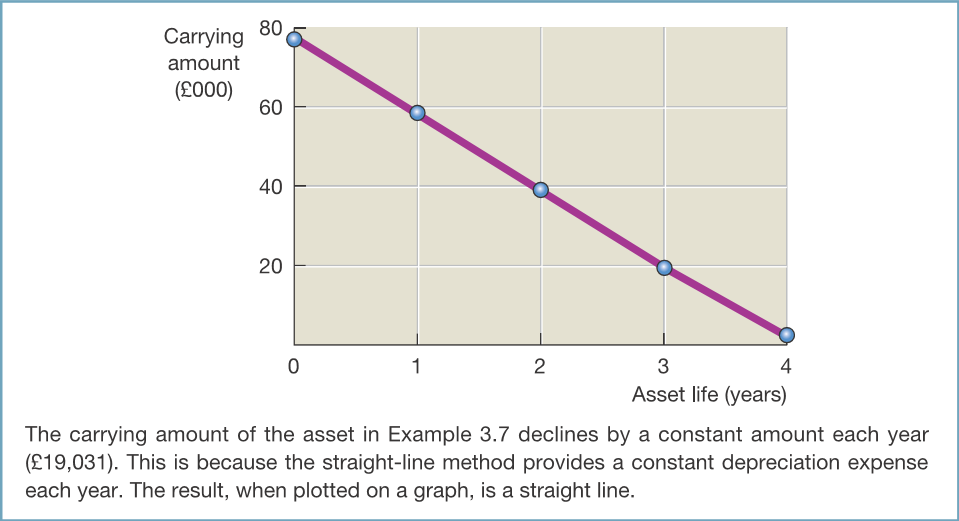 2. Depreciation methods – reducing balance
A fixed percentage for depreciation is deducted from the cost in the first year. 	
In the second or later years the same percentage is taken of the reduced balance(net book value). 
Also known as diminishing balance method(reducing balance). 
For example, if a machine is bought for £10,000 and depreciation is to be charged at 20 per cent, calculate the depreciation for first year, second year and third year.
2. Depreciation methods – reducing balance
Reducing balance depreciation is calculated using a fixed percentage, on the net value of the asset.
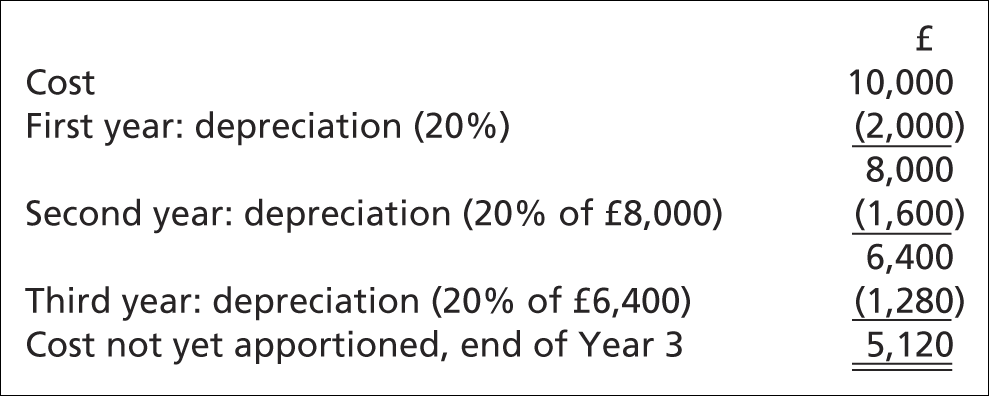 2. Depreciation methods – reducing balance
2. Depreciation methods – reducing balance
2. Depreciation methods – reducing balance
2. Depreciation methods – reducing balance
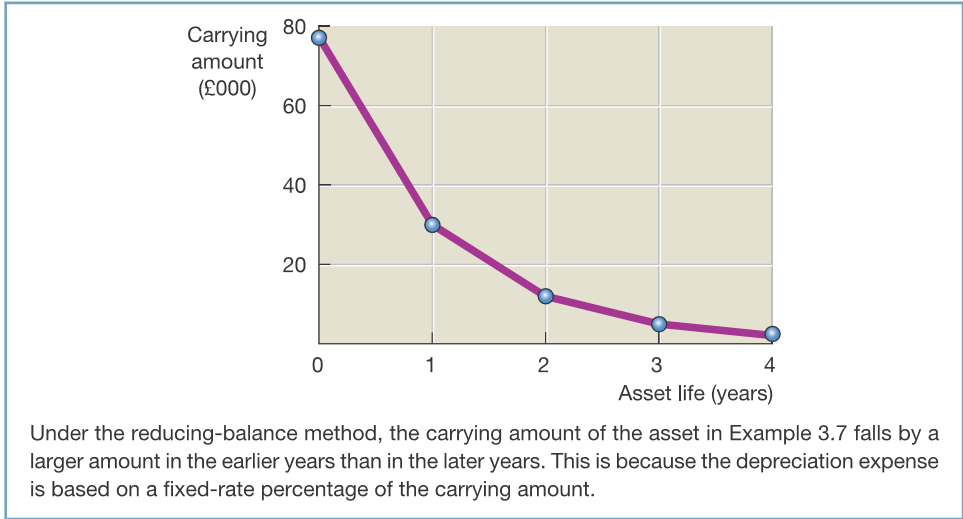 Choice of method
The method chosen should be the one that allocates the cost to each period in accordance with the overall economic benefit from the use of the asset.
Therefore, if more benefit is derived from the asset in early years, then the reducing balance method is more appropriate.
However, if benefits are spread equally over the years, the straight line method is suitable.
Choice of method: comparison
A business has just bought a machine for £8,000. It will be kept in use for four years, when it will be disposed of for an estimated amount of £500. The accountant has asked you to prepare a comparison of the amounts charged as depreciation using both methods.
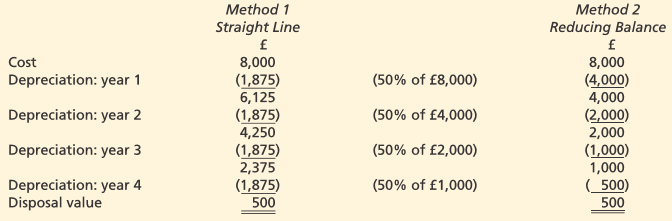 Relax and chill: Exercise time
Gillian purchased a notebook PC for £2,600. It has an estimated life of four years and a scrap value of £200. She is not certain whether she should use the straight line or the reducing balance basis for the purpose of calculating depreciation on the computer. 
You are required to calculate the depreciation (to the nearest £) using both methods. (Assume that 45 percent per annum is to be used for the reducing balance method.
Exercise 1
Gillian purchased a notebook PC for £2,600. It has an estimated life of four years and a scrap value/ disposal value/ residual value of £200. She is not certain whether she should use the straight line or the reducing balance basis for the purpose of calculating depreciation on the computer.
Exercise 1
Aggregate/ Total depreciation a contra asset under non-fixed assets in the balance sheet
Cumulative depreciation of an asset up to a single point in its life.
Exercise 1- RBM (45%)
Aggregate/ Total depreciation a contra asset under non-fixed assets in the balance sheet
Cumulative depreciation of an asset up to a single point in its life.
Other management issues:
There are other management and financial reports  you may find useful for managing your business  that provide more detail for income statement and  balance sheet accounts, e.g:
Sales revenue (e.g. Cash)
Unpaid invoices
Accounts receivables (Debtors)-bad debt
Accounts payables	(Creditors)
Costing Inventories (FIFO, LIFO, AVCO)
Pop quiz:
If depreciation reduces profits and reduces the value of assets and so reduces the capital account of the owner, why do businesses bother providing for depreciation?
Answer:
financial statements must show a true and fair view of the financial performance and position of the business. 
If depreciation was not provided for, both fixed assets and profits would be stated in the financial statements at inflated amounts. 
This would only mislead the users of those financial statements and, so, depreciation must be charged.
Seminar question- download from Canvas
Critical thinking question 2.
Compensation package for CEO
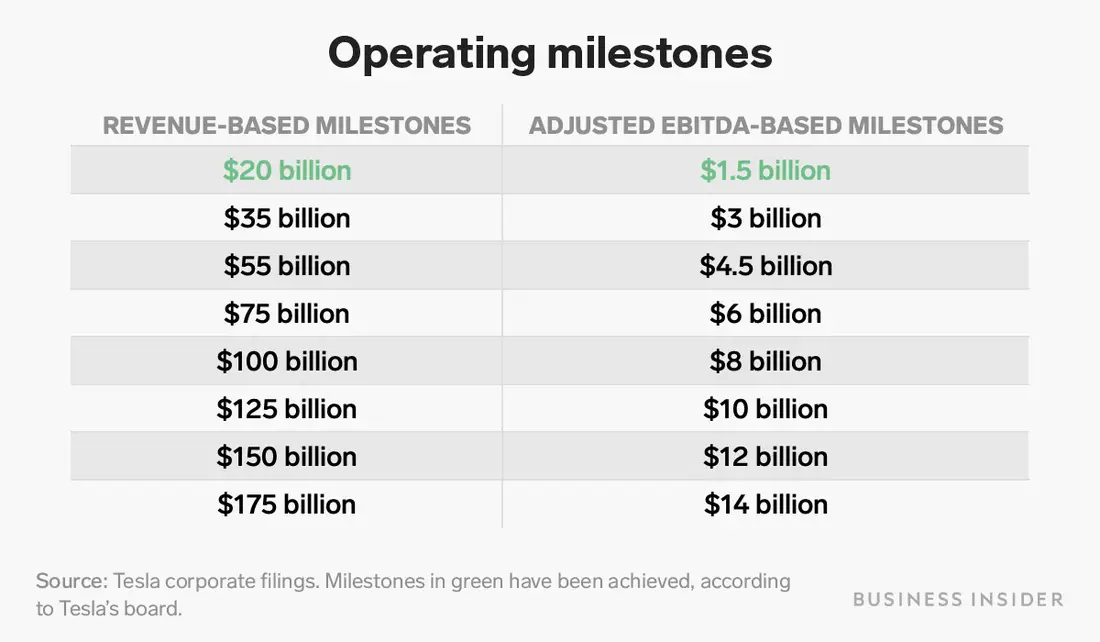 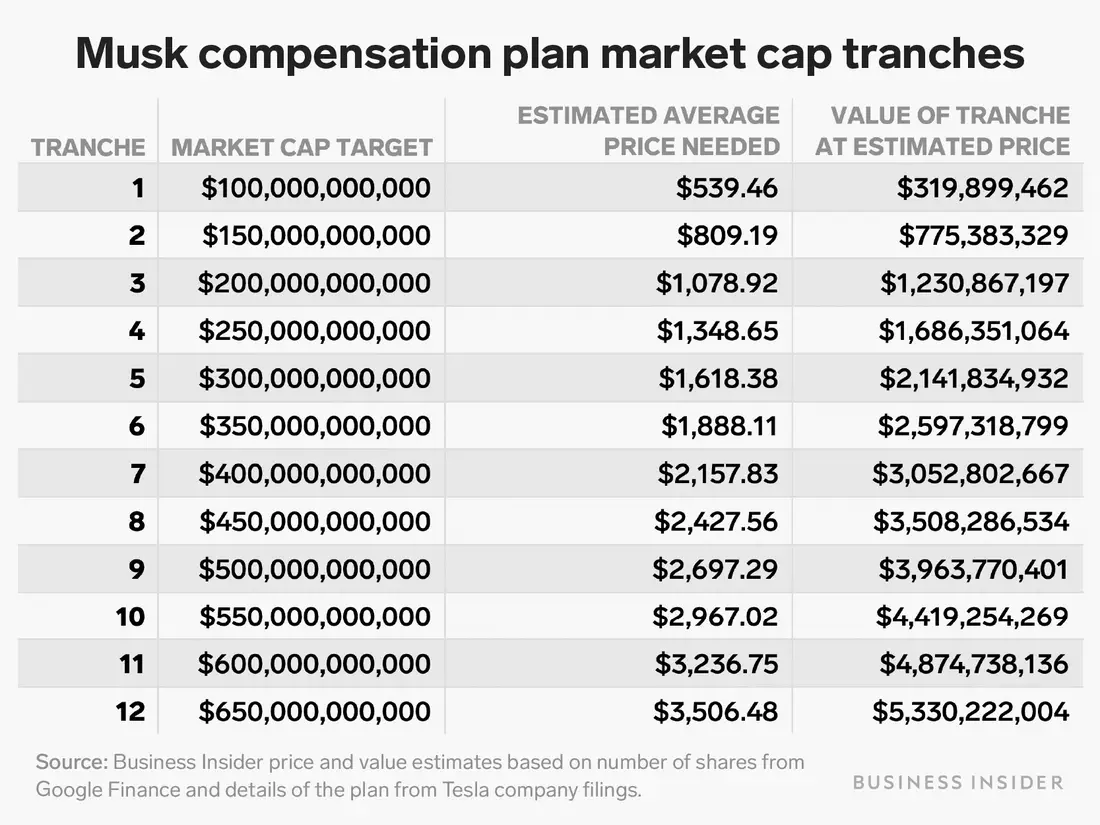 Compensation package for CEO
Each tranche of options, once vested, entitles Musk to buy up to 1,688,670 shares of Tesla stock at a price of $350.02 a share, or the closing price at the time of the agreement. So, if Tesla's stock is trading right at the $539.46 level needed to hit a $100 billion valuation, he'd essentially net a profit of $189.44 a share, making the overall first tranche worth just shy of $320 million.

At Tesla's price as of 10 AM Eastern Time Friday of about $809 a share, the total value of the first tranche would be about $780 million.
Source: Business Insider, 20 May 2020
[Speaker Notes: https://www.businessinsider.com/elon-musk-tesla-compensation-package-tranches-explainer]